ООД Конструирование из бумаги (оригами)
Тема: «Дед Мороз»
Цель: 
Учить детей делать новогодние поделки своими руками из бумаги.
Задачи: 
Учить складывать бумагу в разных направлениях.
Закрепить понятия: оригами, угол, сторона, линия сгиба; базовые понятия: дверца, платок; правила по безопасному пользованию ножницами.
Закрепить знания о новогоднем празднике, о главных героях праздника (Дед Мороз и Снегурочка).
Воспитывать аккуратность, взаимопомощь, уважение к традициям праздника.
Загадка«Что за дедушка седойС длинной белой бородой,За спиной мешок тяжелый,Сам с усами и веселый?Он танцует и поет,Всем подарки раздает.Как зовут его? – вопросНаш любимый…» (Дед Мороз)
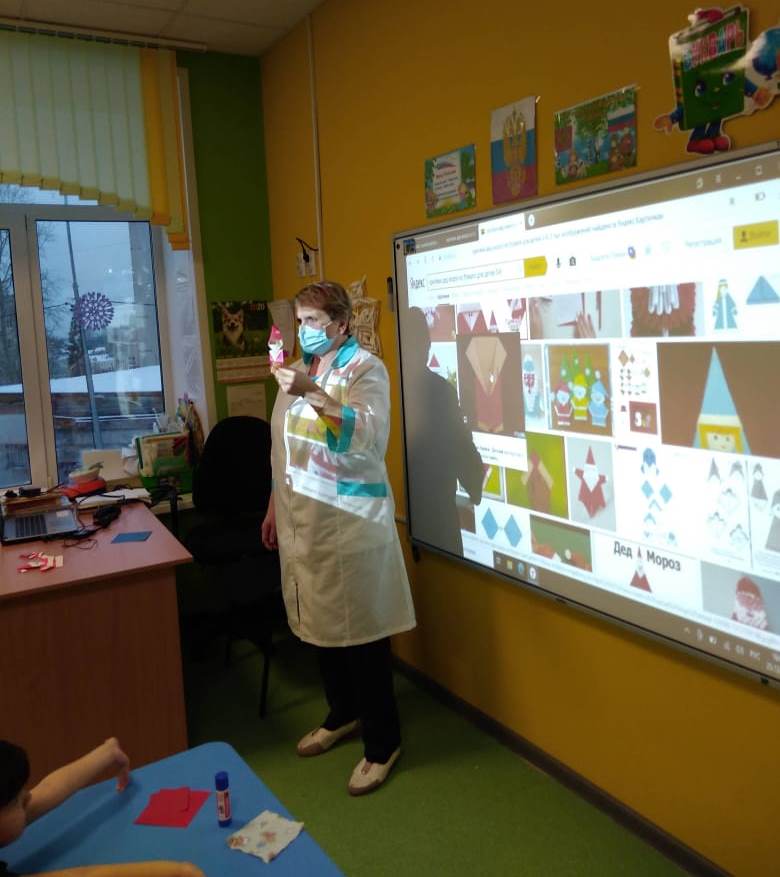 «Посмотрите на ребят, из бумаги мастерят»
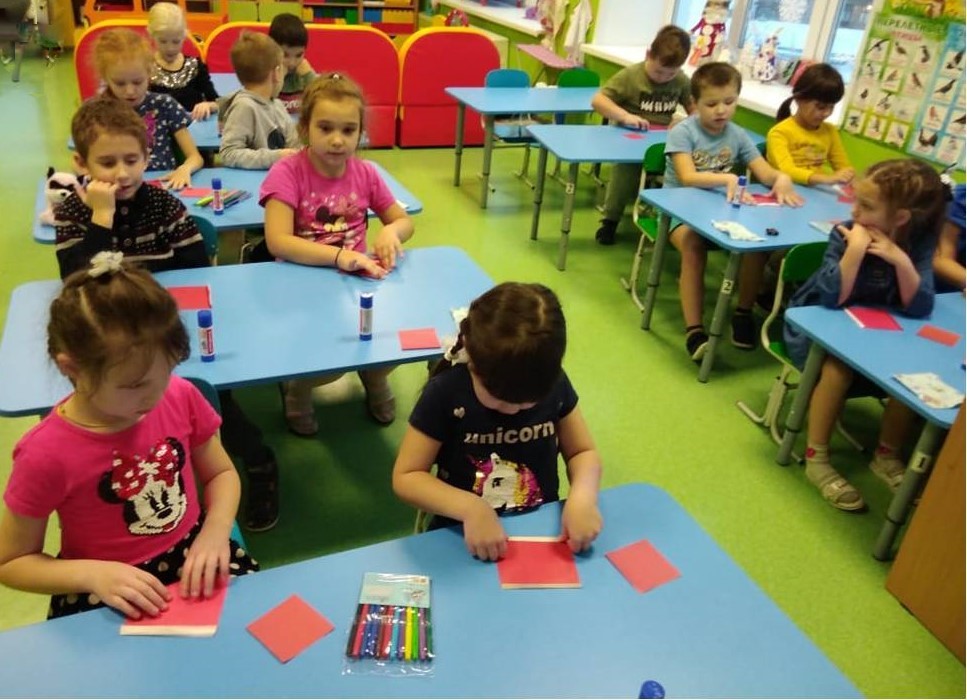 А вот и наш «Новогодний персонаж – Дед Мороз»
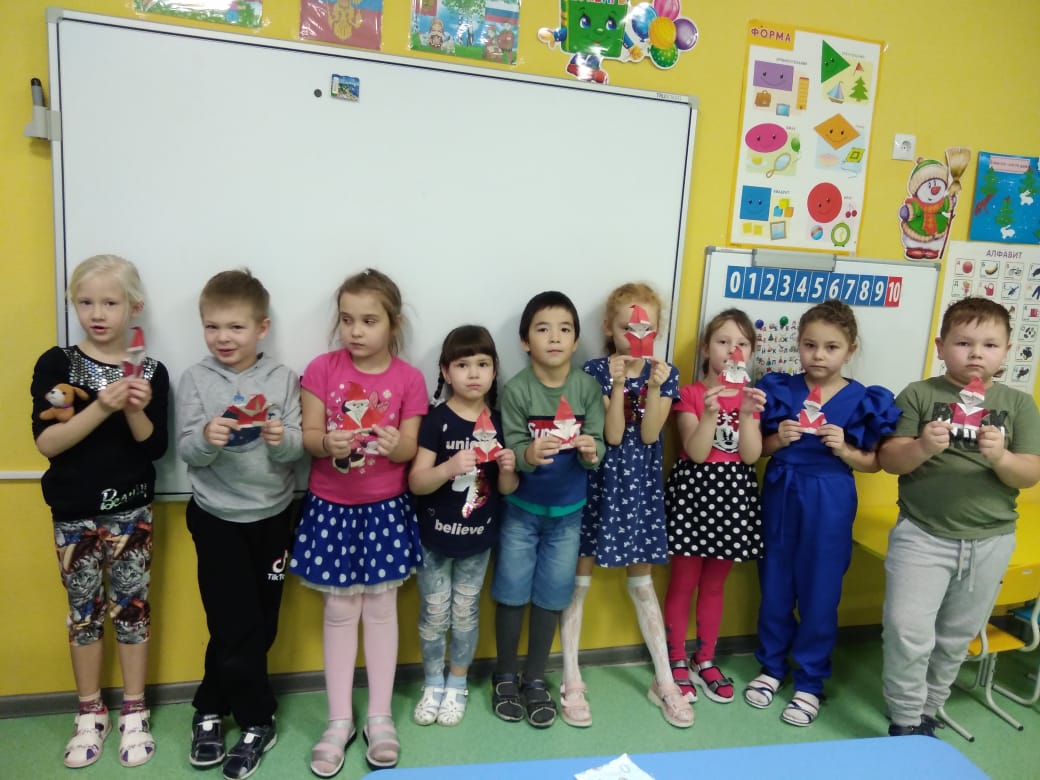 «Он пришел – волшебник главный,Он хороший, самый славный, В шубе красной и седой,С длинной – длинной бородой,Дед Мороз его зовут,Целый год его все ждут!»
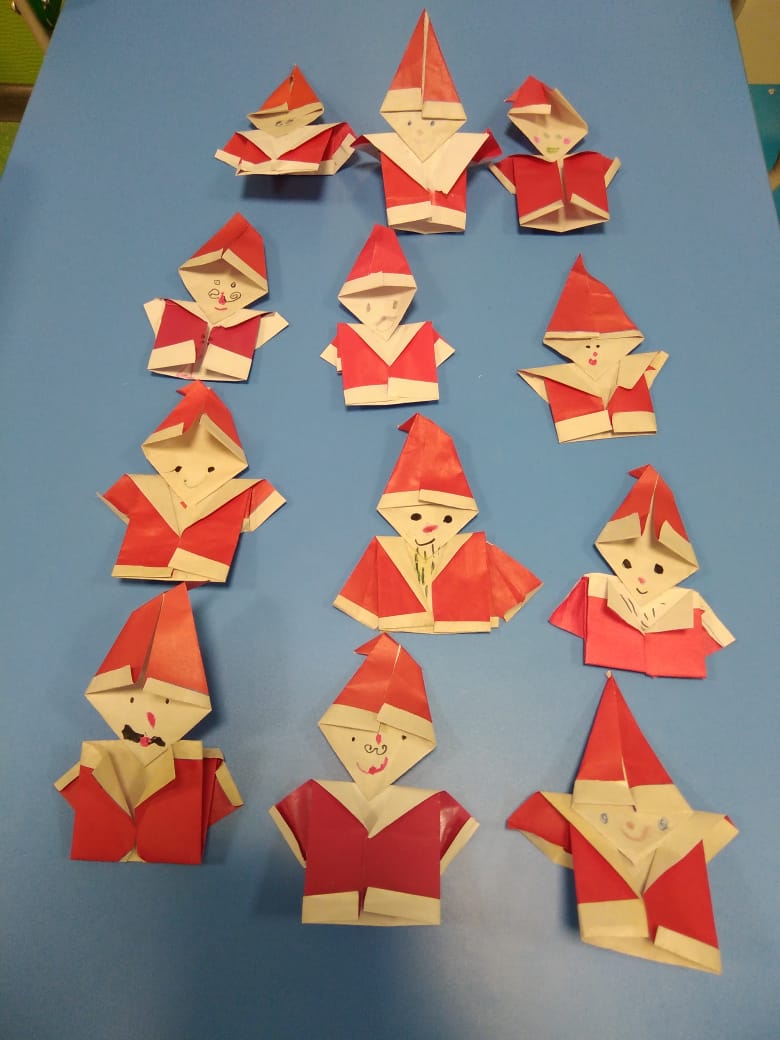